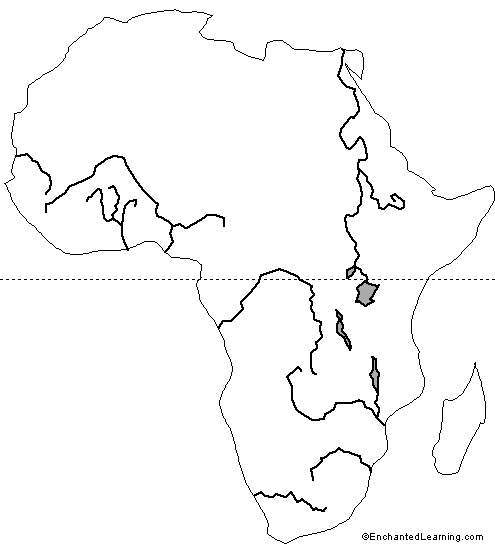 AFRIKA
VODSTVO
ÚMORIA
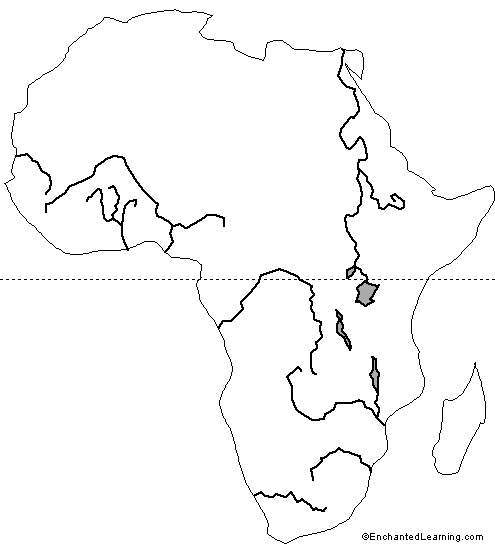 3 úmoria: 
 Atlantický o.
 Indický o.
 bezodtoková oblasť 
          (rieky sa nevlievajú 
                 do žiadneho oceána)
RIEKY A.O.
NÍL
najdlhšia v AFR, 2. najdlhšia rieka sveta
má 2 pramene: Biely Níl – Viktóriino jazero
				Modrý Níl – jazero Tana
6 650 km
sútok oboch prameňov je pri meste Chartúm
Asuánska priehrada / Násirovo jazero
Abú Simbel – pamiatka UNESCO, ktorá bola presunutá kvôli stavbe priehrady
delta Nílu – najúrodnejšia oblasť, bahno, záplavy na Níle – vznik kalendára
KONGO (4700 km)
Najvodnatejšia rieka sveta
Preteká dažďovým pralesom – Konžský p.
2x pretína Rovník
Niger
Vytvára oblúk zo Z na V
Ústí do Guinejského zálivu
Stráca vodu v púšti
Ďalšie rieky
Senegal
Volta
Gambia
Orange – na juhu
Rieky I.O.
Zambezi
Viktóriine vodopády (objavil D. Livingston)
Vodná nádrž Kariba

Limpopo
Bezodtoková oblasť
Čadské jazero – vysychá
Močariská rieky Okawango
JAZERÁ
Viktóriino j. – najväčšie
„oko koňa“
UKUREWE (domorodý názov)
Prameň Bieleho Nílu
Tanganika – najhlbšie j. v Afr.
Malawi – najteplejšie
Tana – Etiópska vysočina, Modrý Níl
Rudolfovo j., j. Kivo...